HR | Improve onboarding and development processes
Copilot for Microsoft 365
Get started
Reduce onboarding time
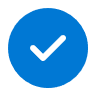 Value benefit
KPIs impacted
Cost Savings
Employee experience
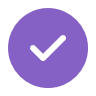 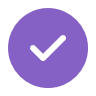 1. Crowdsource onboarding resources
2. Identify network
3. Simplify policies
Gather input from team members about resources that have proven most valuable in onboarding. Summarize input based on top votes collected.
Find individuals who can support your new hire’s work and offer complementary skills to help them connect more effectively and quickly
Summarize policies and understand how they’ve changed over time to build context for the new employee.
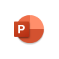 Copilot in PowerPoint
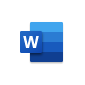 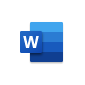 Copilot in Word
Copilot in Word
Copilot in Loop
Draft an onboarding plan and checklist for a new human resources support advisor.
Identify 10 company employees in the [department name] organization who would be knowledgeable experts to help new [job role] onboard quickly and efficiently.
“Summarize this doc” into 10 key topics and terms with descriptions and a summary of how the policy has changed over time. Translate into another language to facilitate understanding.
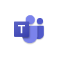 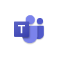 Copilot in Teams
Copilot in Teams
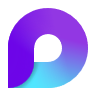 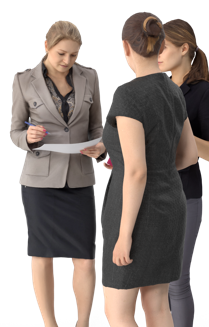 6. Build learning material
5. Create onboarding plan
4. Summarize key discussion points
Ask Copilot to generate learning paths according to individual roles, learning styles and career goals.
Create onboarding plan specific to service line that references most recent materials, summaries, and subject matter experts to accelerate new hire’s learning
Pull notes from different conversations, Chats, emails, and more into a summary that highlights key themes, simplifying volumes of information
“Create a presentation from” [onboardingplan.docx] for new hires to the human resources support advisor team.
I am a human resources support advisor. Create an onboarding plan for a new team member including timelines.
“List the main ideas we discussed” to develop stronger understanding of content, terms, and topics.
1Access Copilot at Copilot.Microsoft.com or from the Windows taskbar or Edge browser and set toggle to “Web”.
2Access Copilot at Copilot.Microsoft.com, from the Windows taskbar or Edge browser, or in the Copilot app in Teams, and set toggle to “Work”.